GO-TO-MARKET B2B STRATEGY TEMPLATE
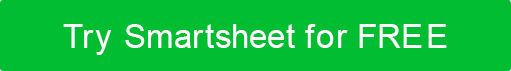 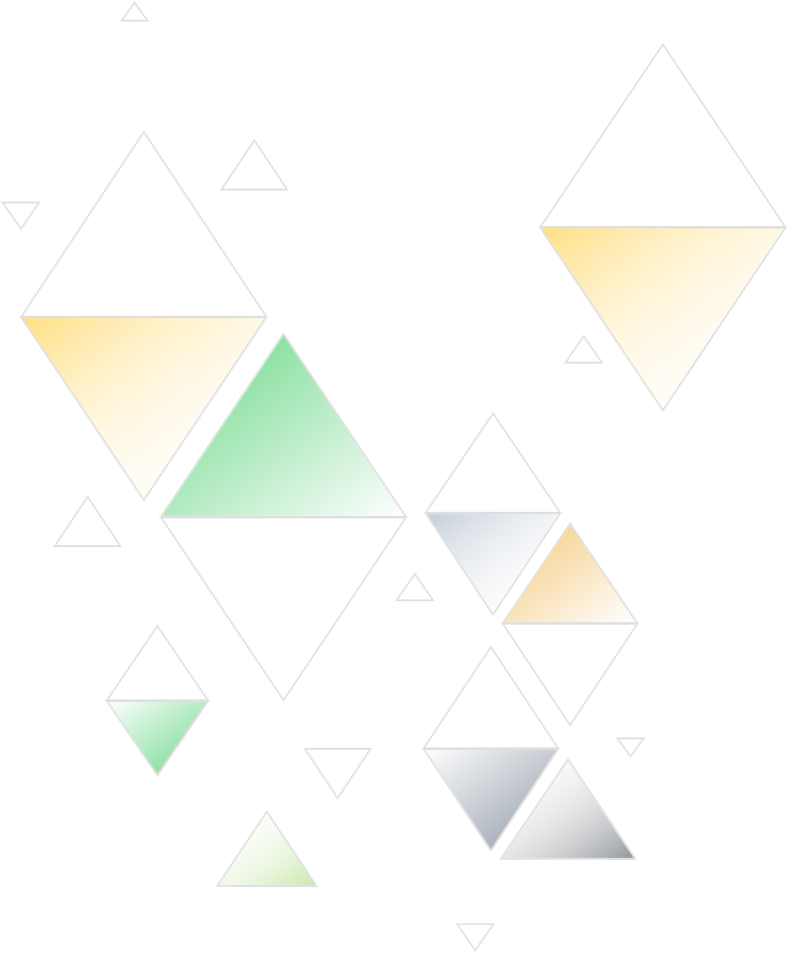 PROJECT NAME
NAME
DATE: MM/DD/YY
AUTHOR: Name

CLIENT: Name
BRAND: Name
PRODUCT: Name
GO-TO-MARKET B2B STRATEGY TEMPLATE PRESENTATION
GO-TO-MARKET B2B STRATEGY
Who should be involved internally and externally?
3
4
1
2
TARGET MARKETS
INITIAL MARKET PENETRATION STRATEGY
CHANNELS/PARTNERS
LAUNCH TEAM
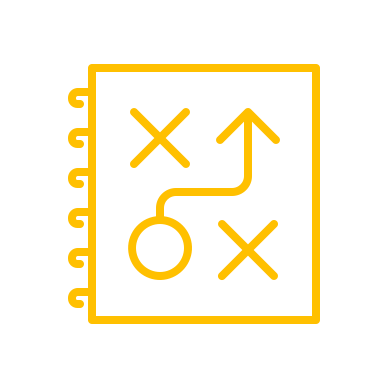 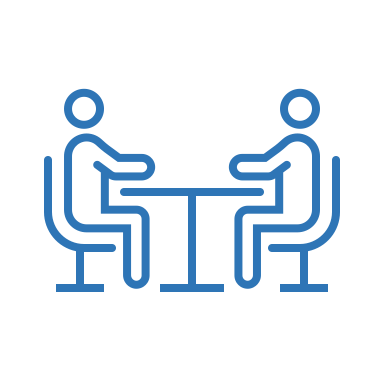 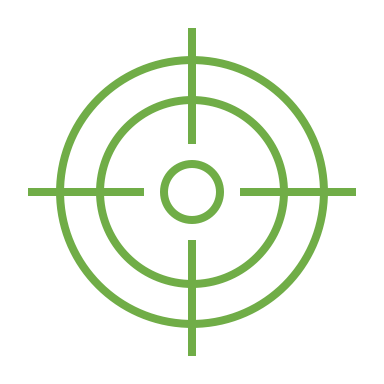 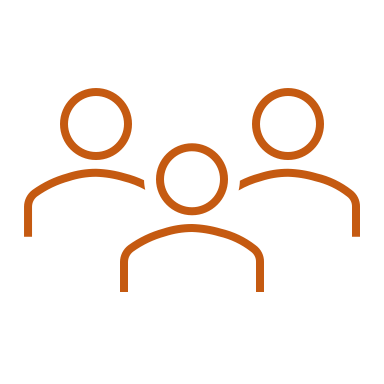 Enter key strategies / comments
Enter key strategies / comments
Enter key strategies / comments
Enter key strategies / comments
Enter key strategies / comments
Enter key strategies / comments
Enter key strategies / comments
Enter key strategies / comments
Enter key strategies / comments
Enter key strategies / comments
Enter key strategies / comments
Enter key strategies / comments
Enter key strategies / comments
Enter key strategies / comments
Marketing team
Enter key strategies / comments
Enter key strategies / comments
PROJECT REPORT
GO-TO-MARKET B2B STRATEGY PRESENTATION
GO-TO-MARKET B2B STRATEGY
SET METRICS AND MONITOR PERFORMANCE
IDENTIFY TARGET MARKET
CLARIFY VALUE PROPOSITIION
DEFINE PRICING STRATEGY
CRAFT PROMOTION STRATEGY
CHOOSE SALES AND DISTRIBUTION CHANNELS
PROJECT REPORT
GO-TO-MARKET B2B STRATEGY PRESENTATION